Figure 1 Treatment technique. A, Treatment is performed by sequentially treating cosmetic units. B, Within each ...
Aesthet Surg J, Volume 29, Issue 4, July 2009, Pages 317–322, https://doi.org/10.1016/j.asj.2009.05.004
The content of this slide may be subject to copyright: please see the slide notes for details.
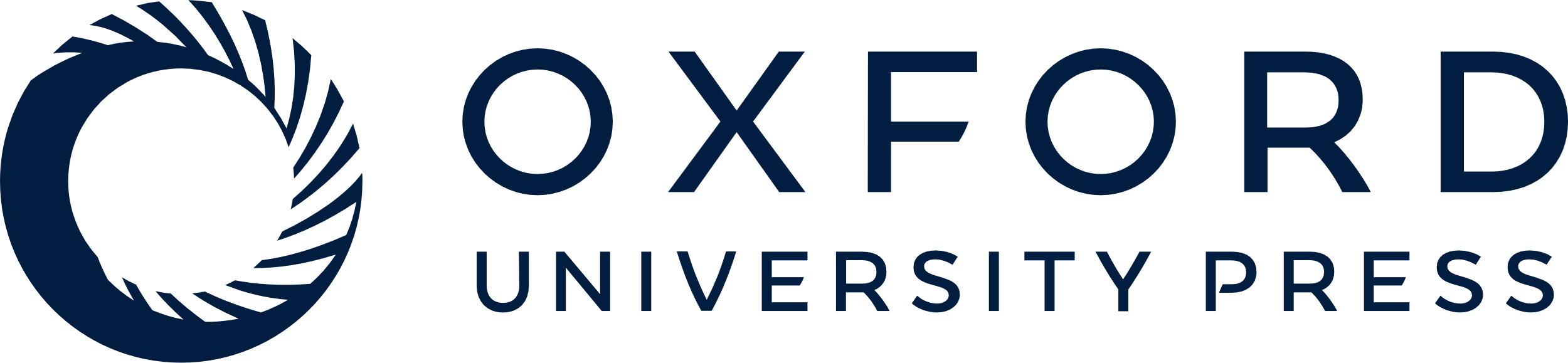 [Speaker Notes: Figure 1 Treatment technique. A, Treatment is performed by sequentially treating cosmetic units. B, Within each cosmetic unit, nonoverlapping rows are delivered in one direction. C, Subsequent passes over the same cosmetic unit are delivered perpendicularly to the previous pass. (Modified with permission of Solta Medical. ©2006 Reliant Technologies LLC.)


Unless provided in the caption above, the following copyright applies to the content of this slide: © 2009 American Society for Aesthetic Plastic Surgery]